Отбасы күні
«Лето» 
шаблон с рисунками извекторных примитивов
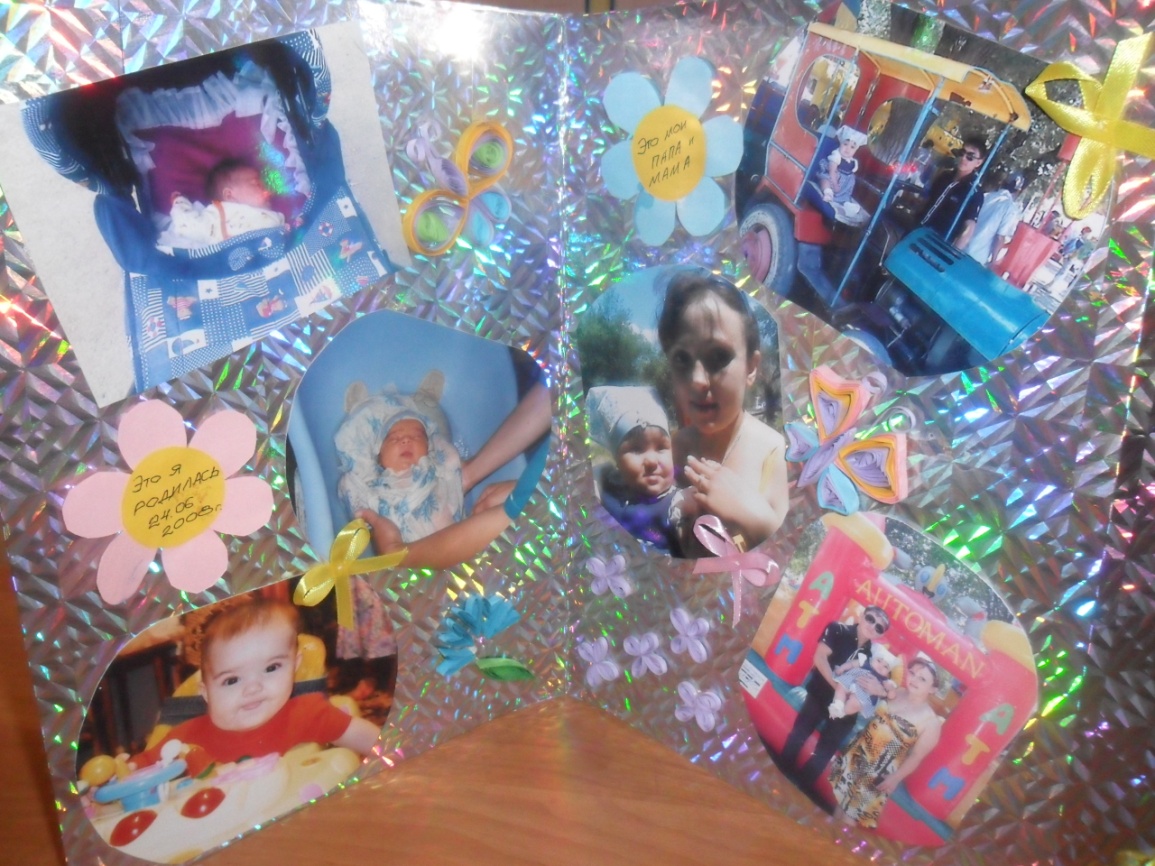 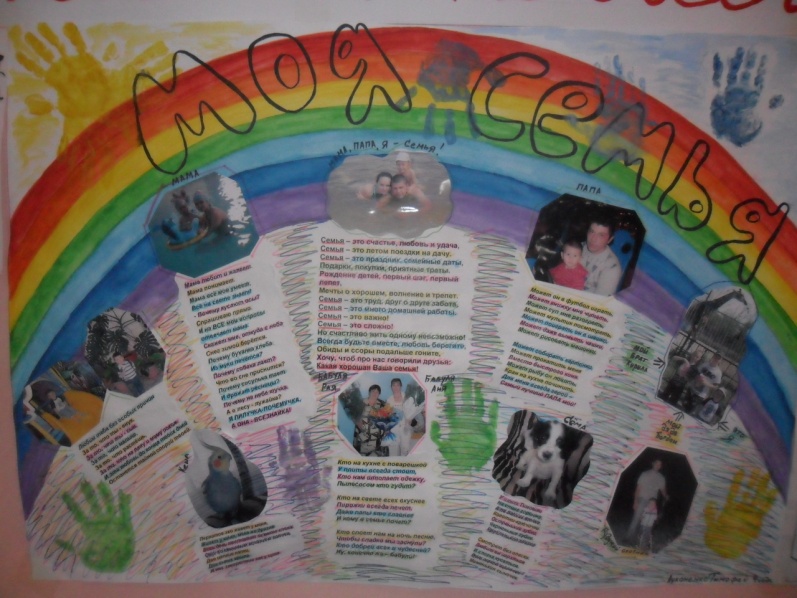 <<ЛЕТО>>
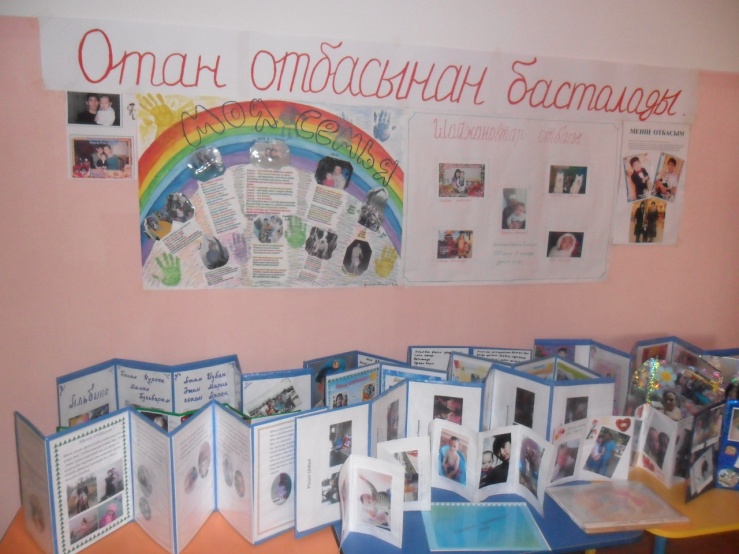 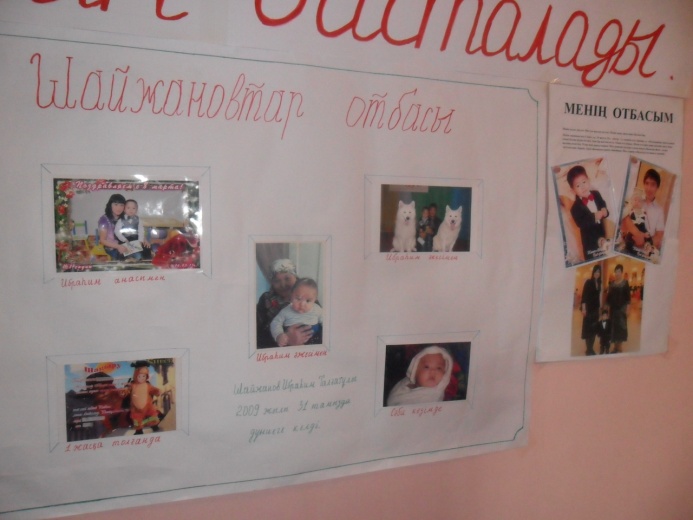 <<ЛЕТО>>
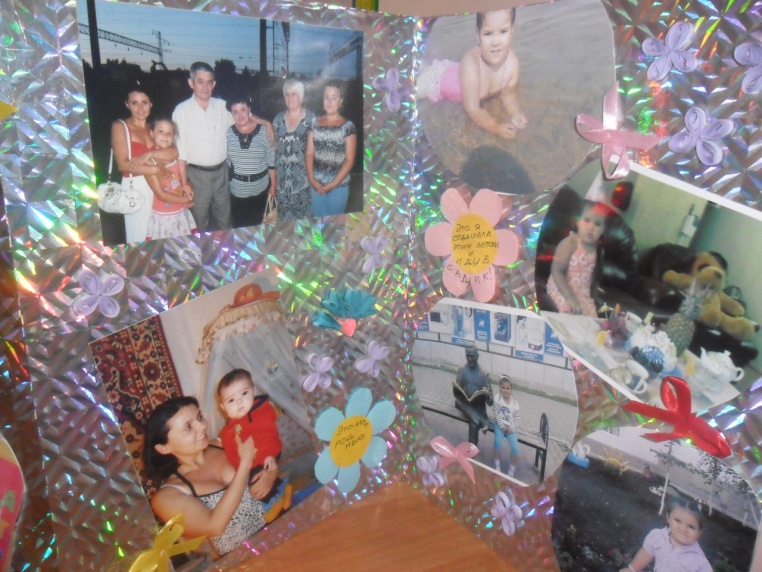 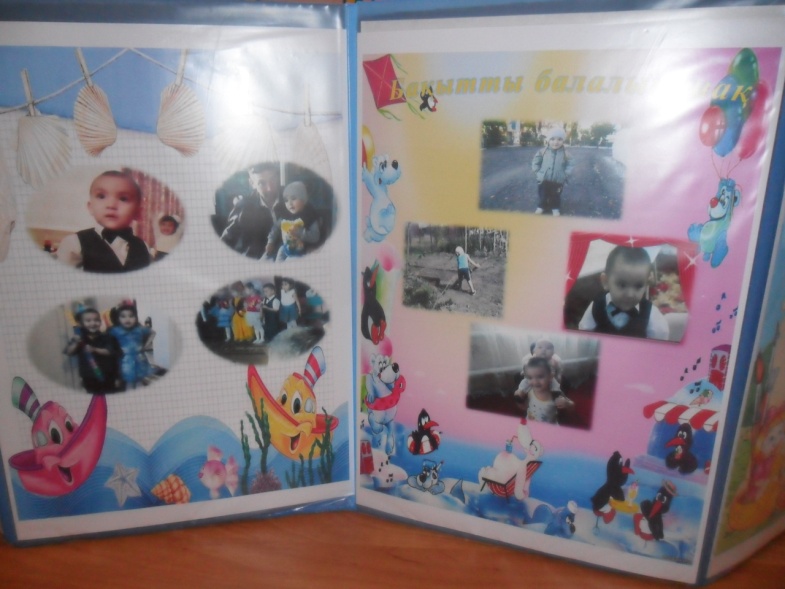 <<ЛЕТО>>
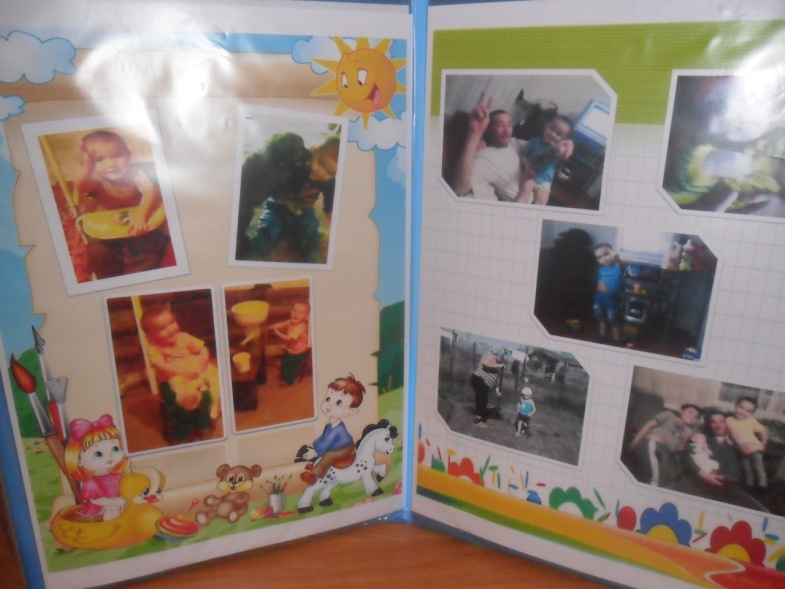